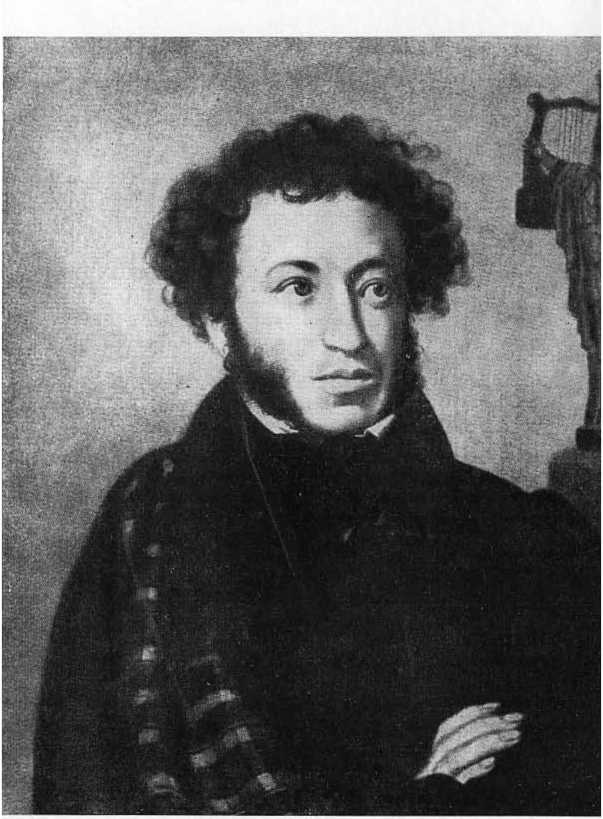 Александрсергеевичпушкин
(6 июня 1799г.-
10 февраля 1837г.)
Сапунова 
Юлия Владимировна
Саша Пушкинродился 6 июня 1799г.В Москве
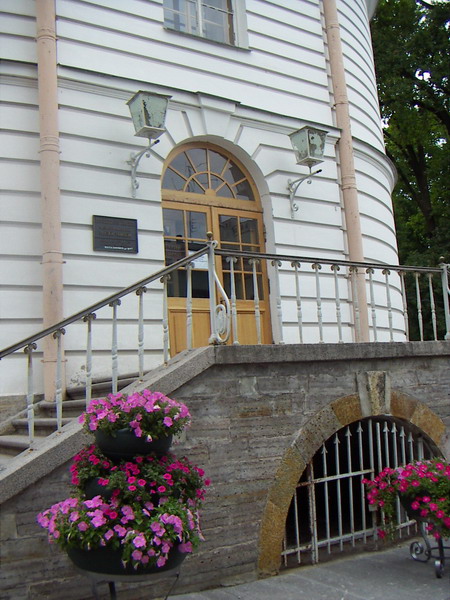 В 1811 г. Александр Пушкин поступает в Царскосельский лицей
Аудитории и комнаты Царскосельского лицея
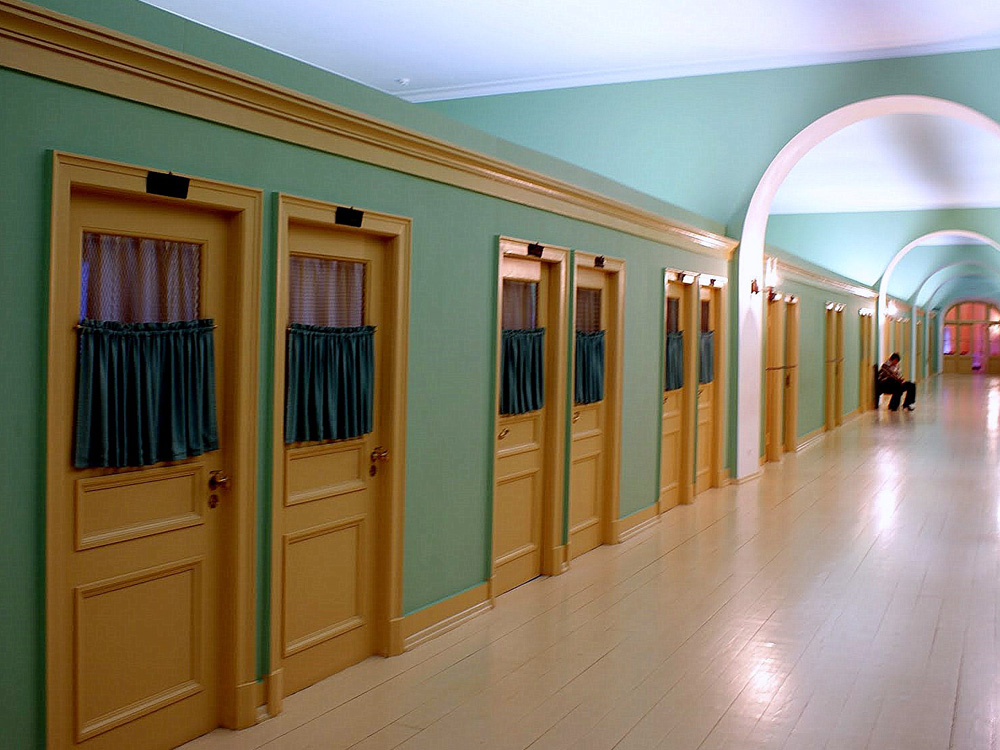 А.С.Пушкин на экзамене в Царскосельском Лицее
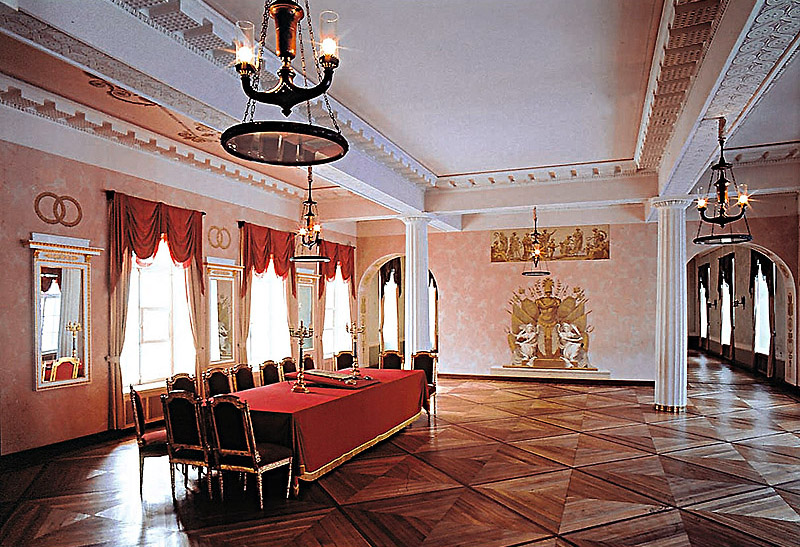 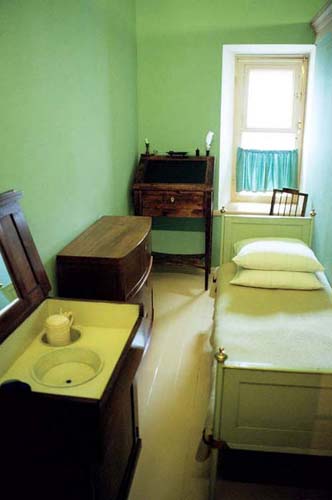 комната лицеиста Пушкина
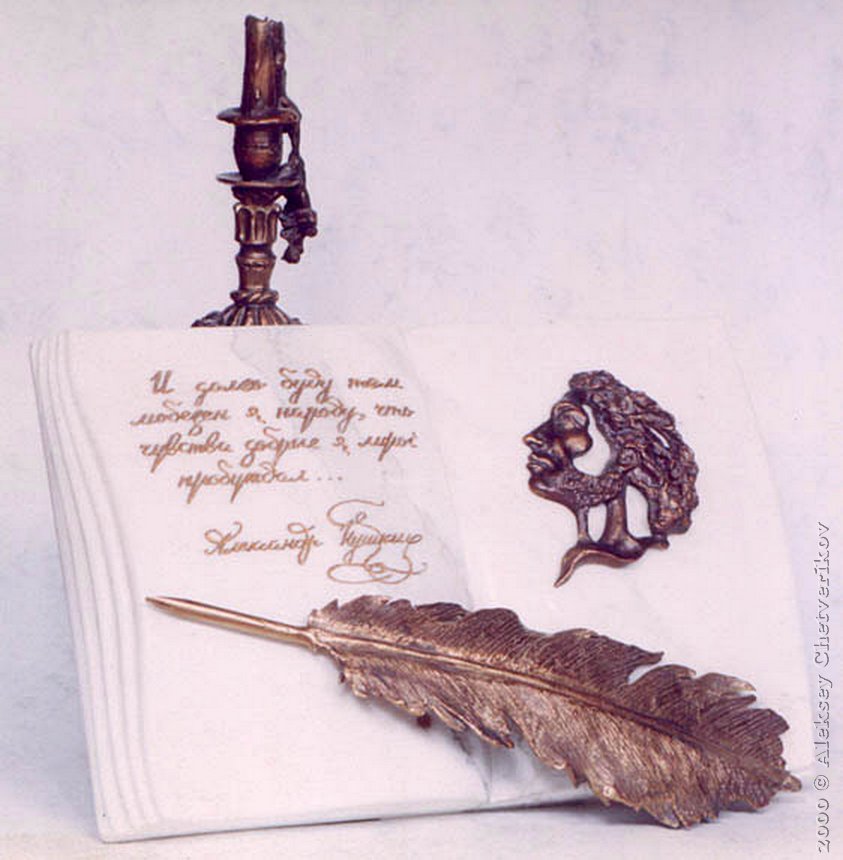 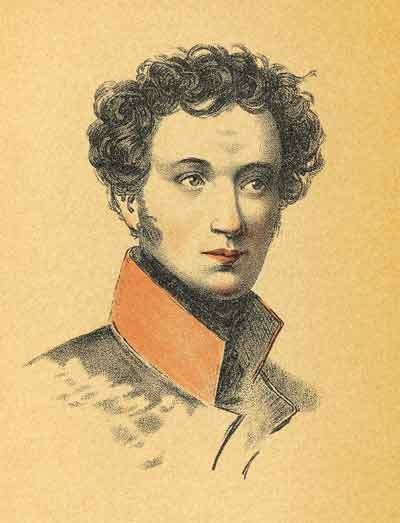 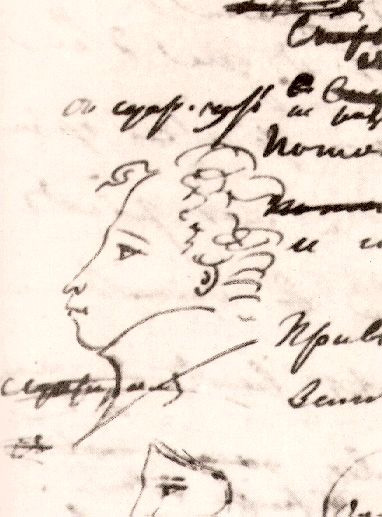 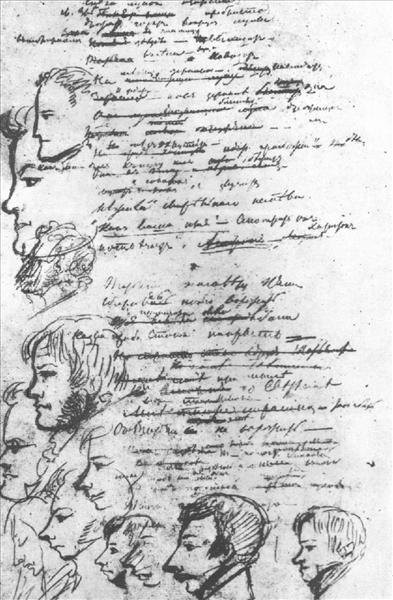 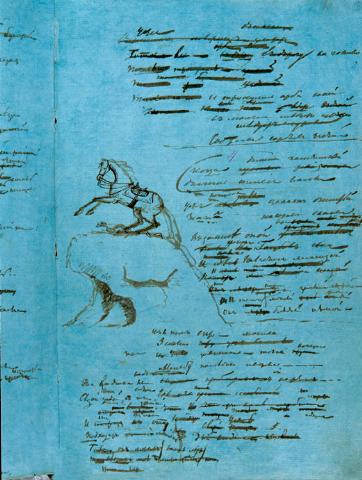 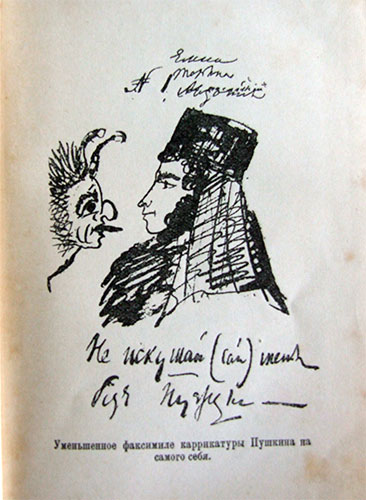 Музей-квартира Александра Сергеевича Пушкина
Набережная реки Мойки,12
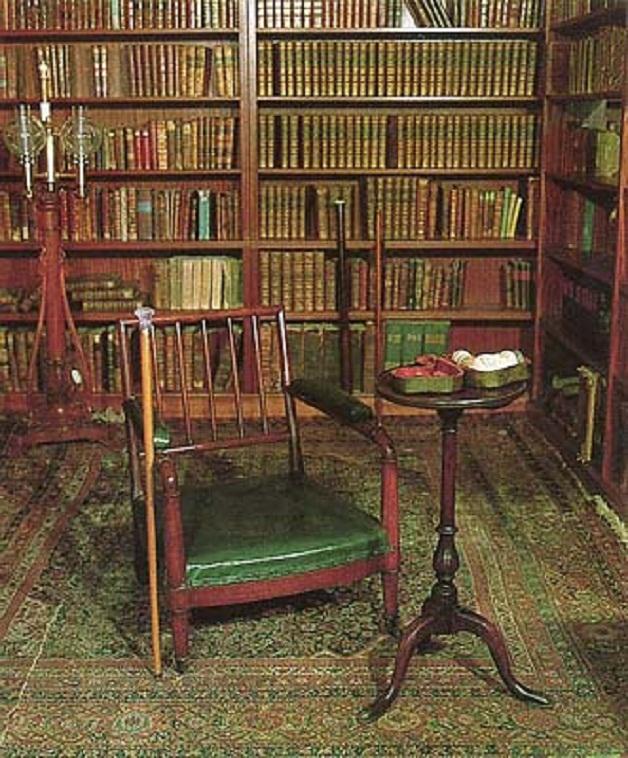 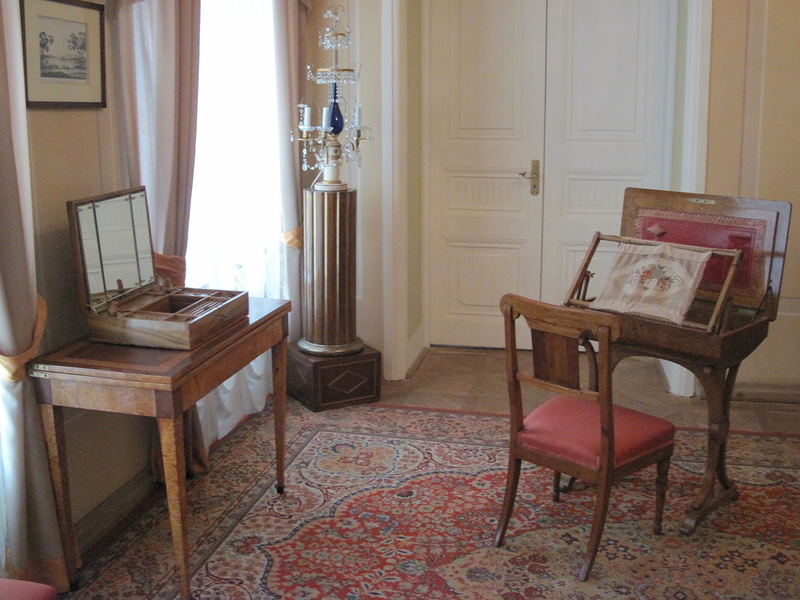 Семья Александра Сергеевича
9 февраля 1837г. ранен на дуэле близ Черной речки
Памятный обелиск на месте дуэли Пушкина, Черная речка